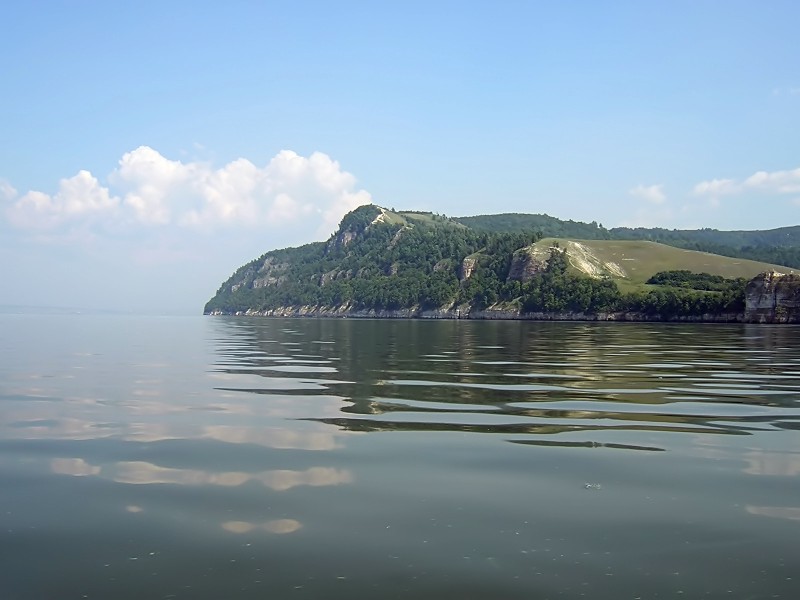 АНО ДО Планета детства «Лада» детский сад № 67 «Радость»Что мы Родиной зовем…                                Автор: Яшкина Анна Алексеевна,                                                                                                              воспитатель
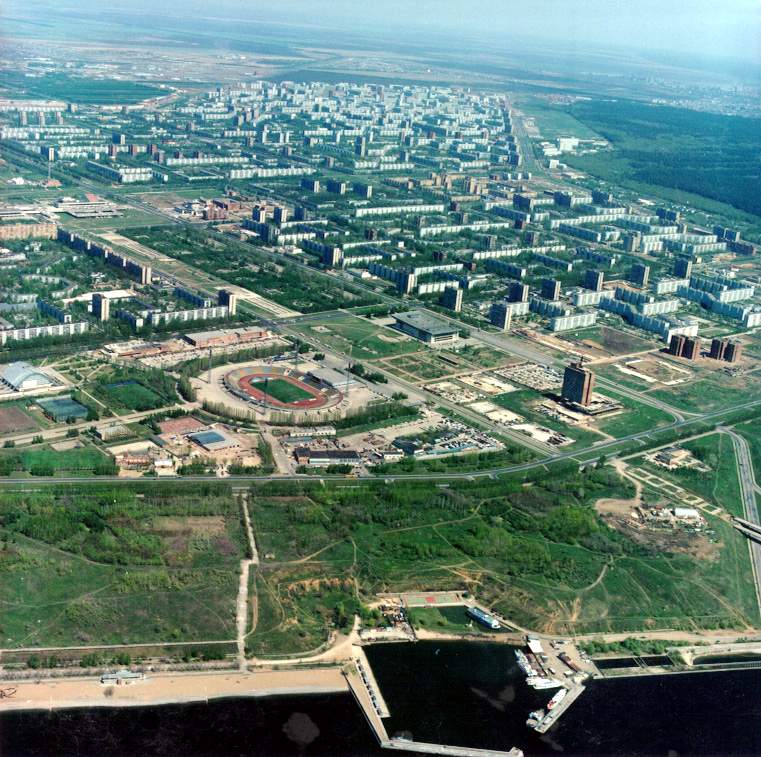 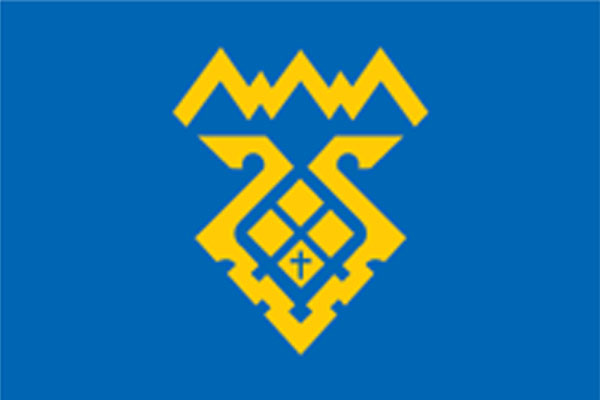 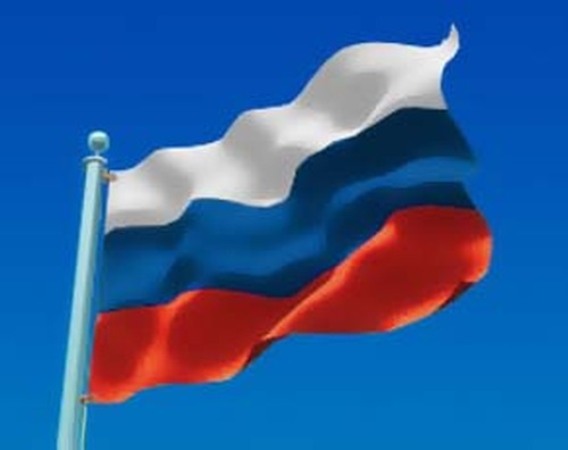 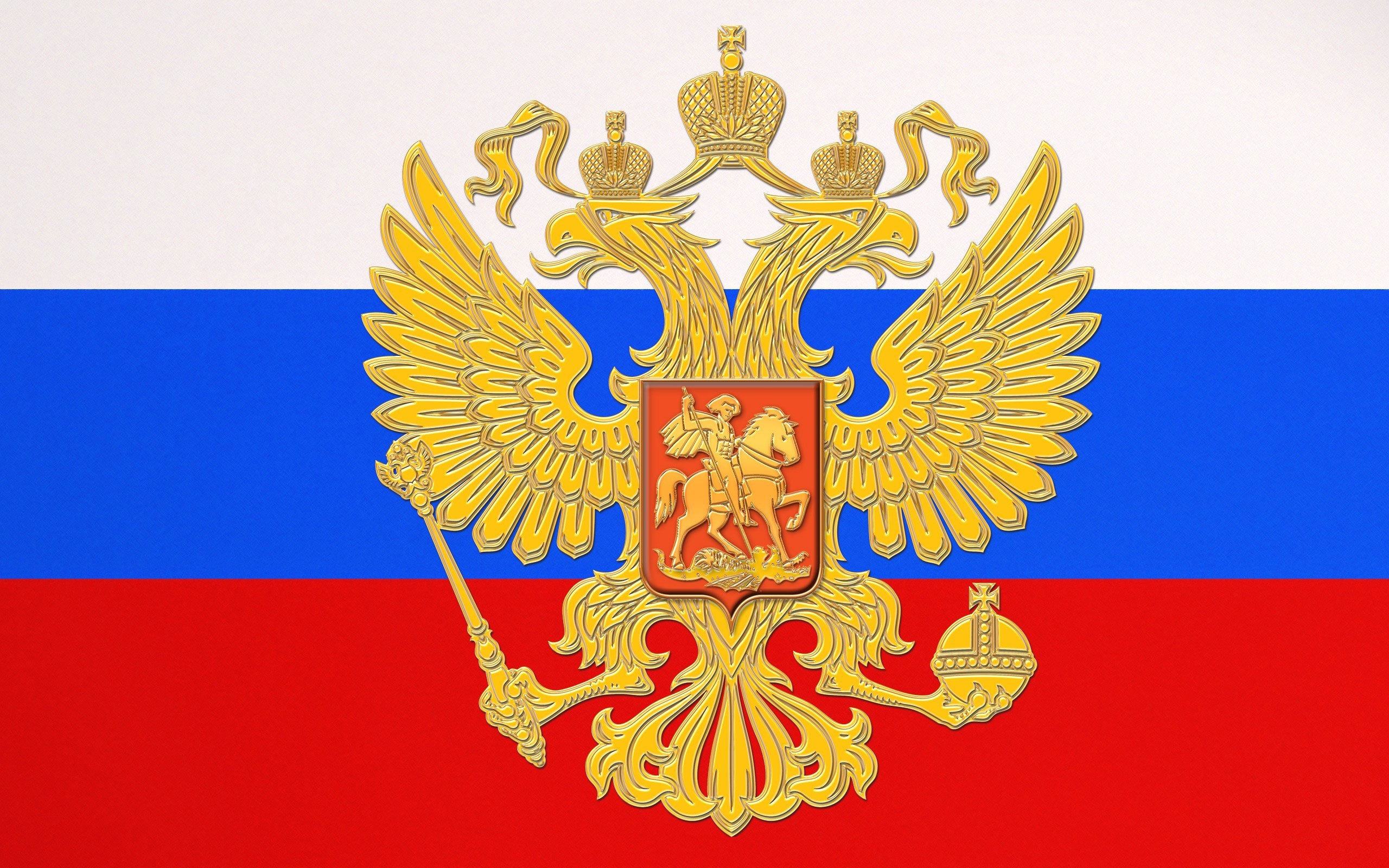 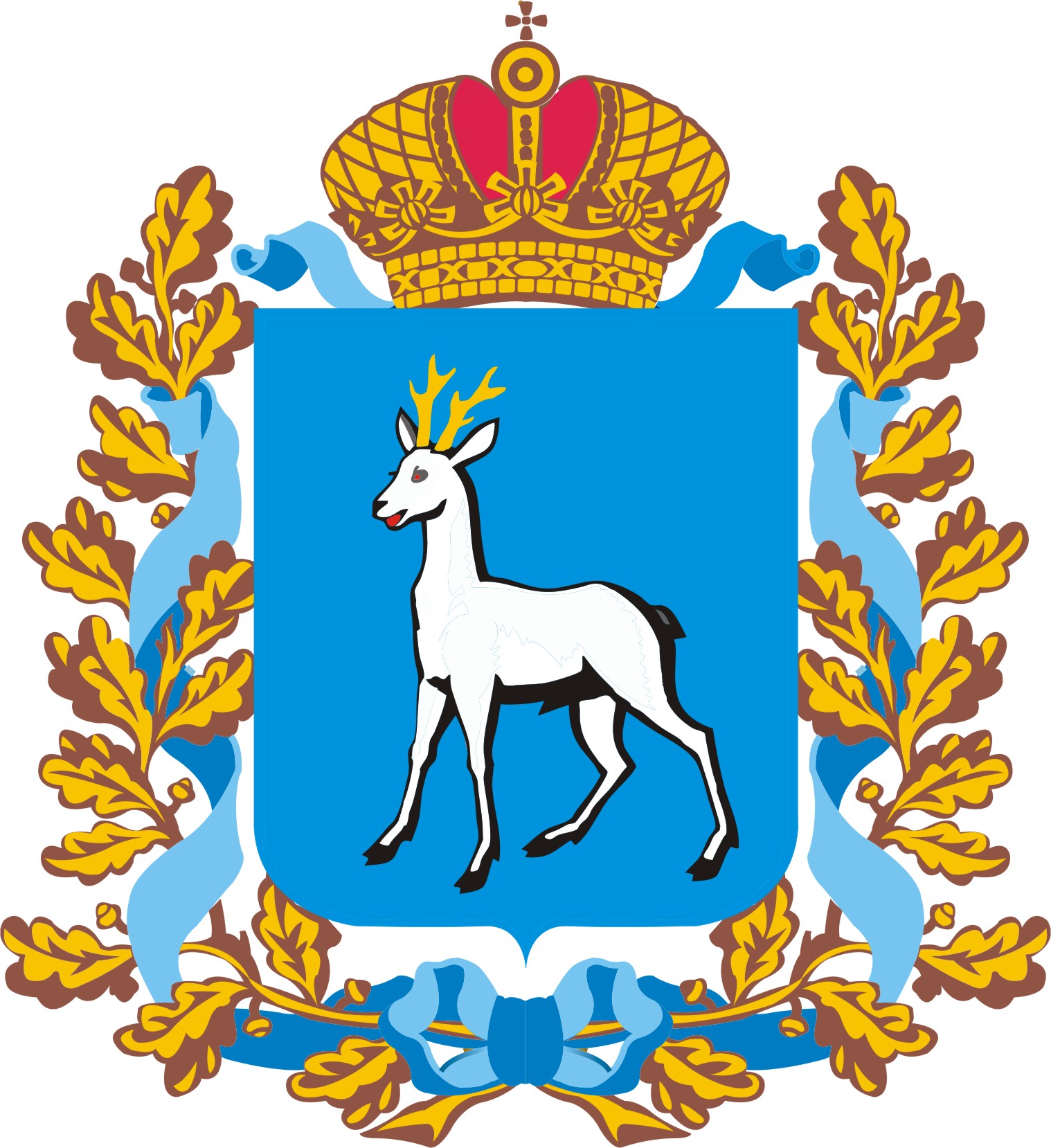 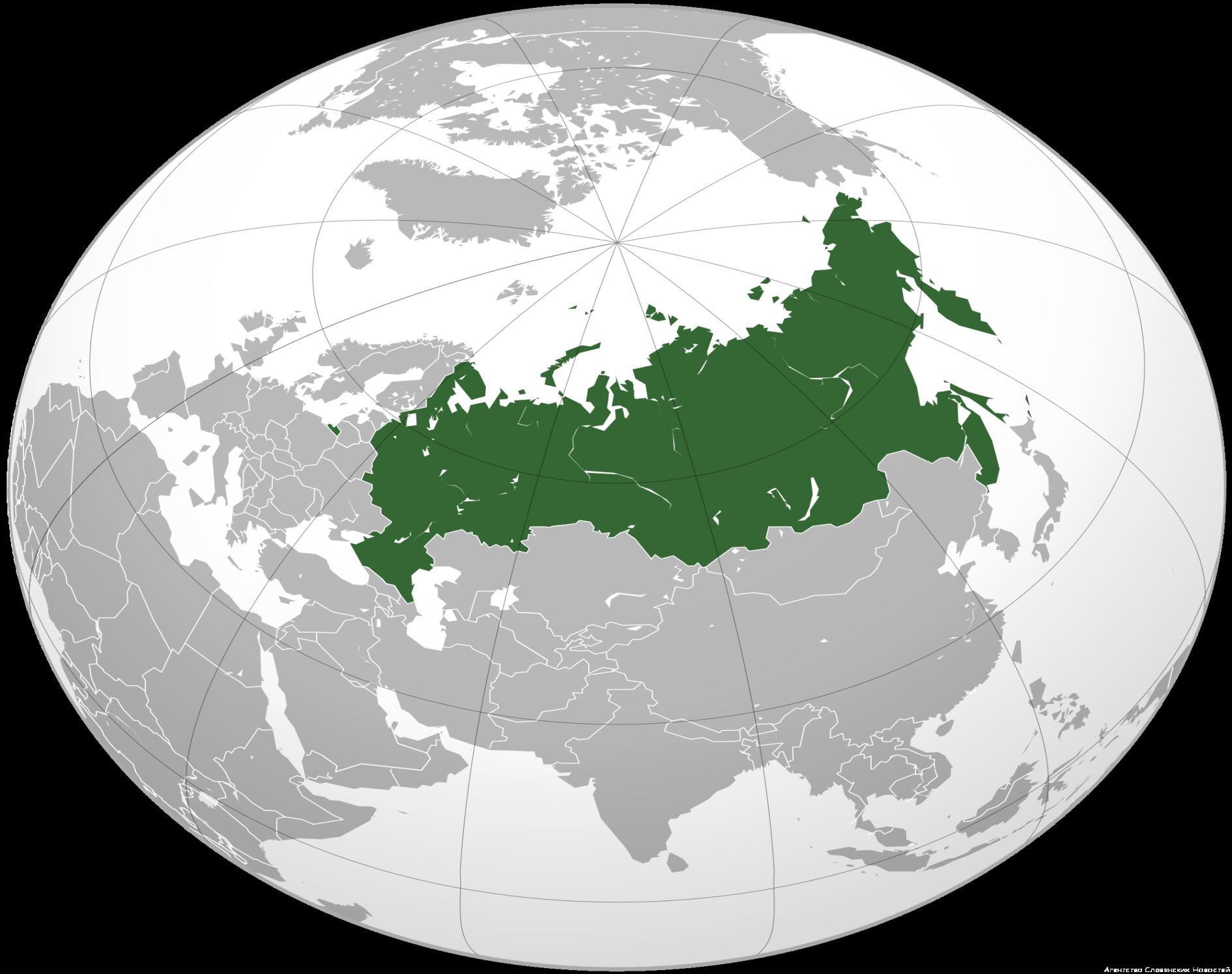 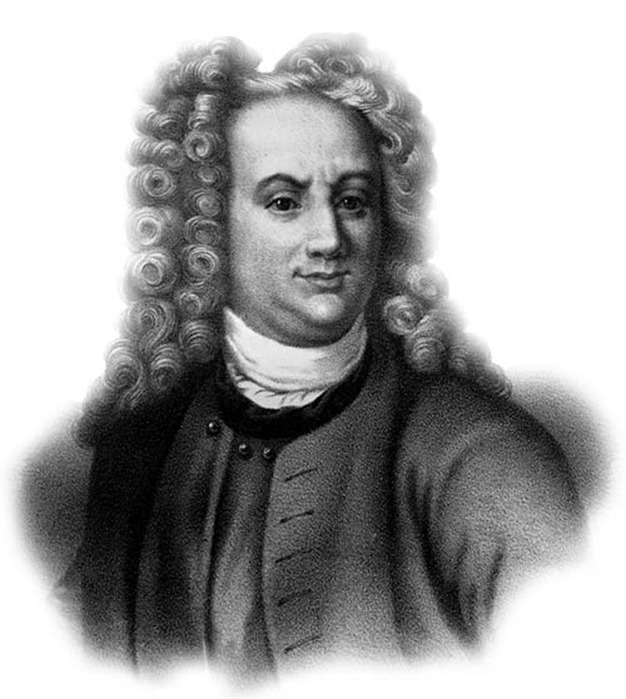 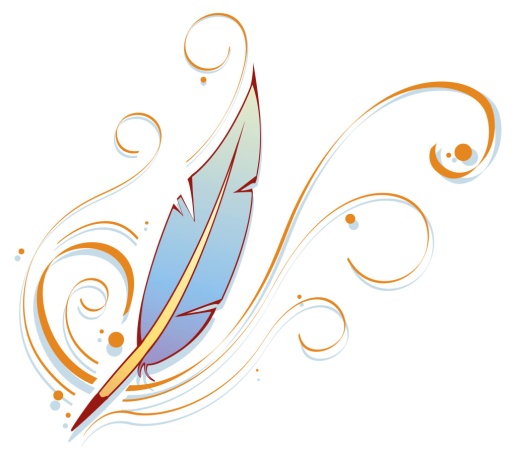 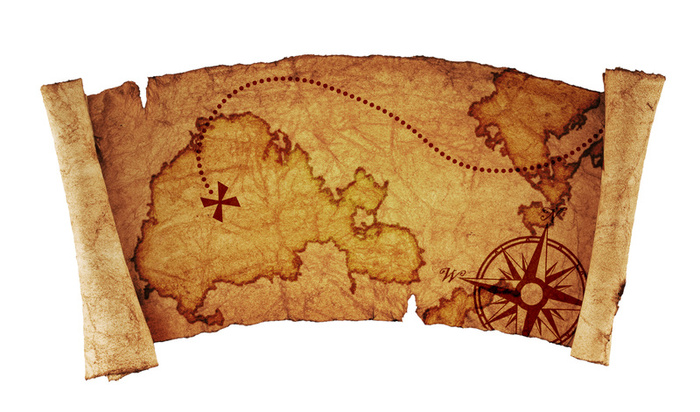 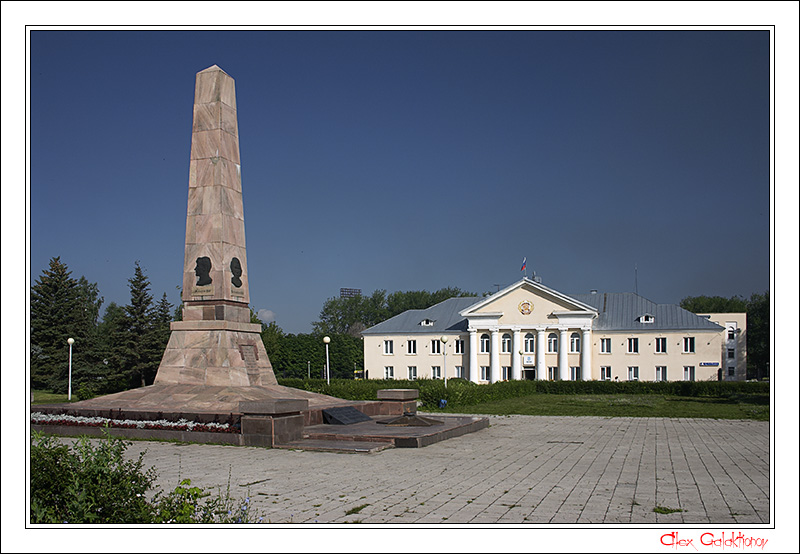 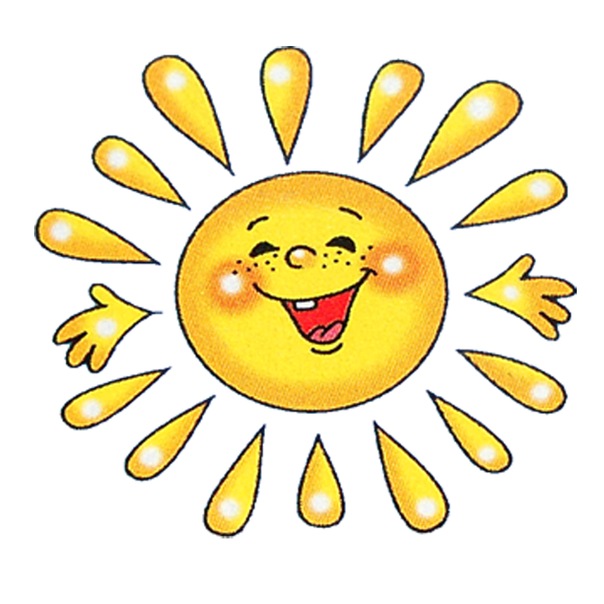 а)   Обелиск Славы
б) Памятник «Борцам за свободу Тольятти»
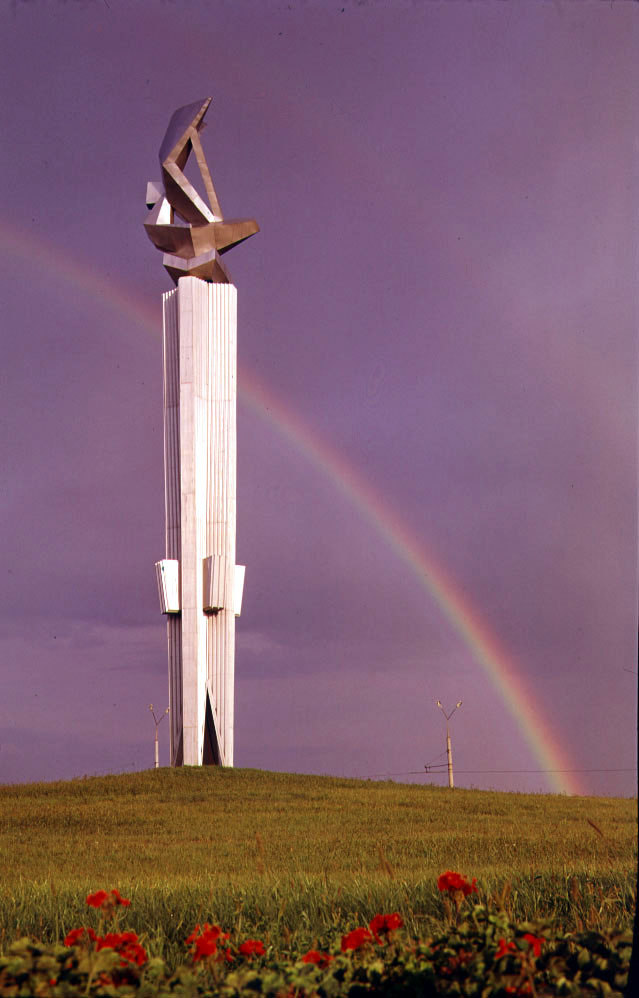 1. ЭМБЛЕМА ВАЗа
2. ЛАДЬЯ
МОЛОДЦЫ!!!